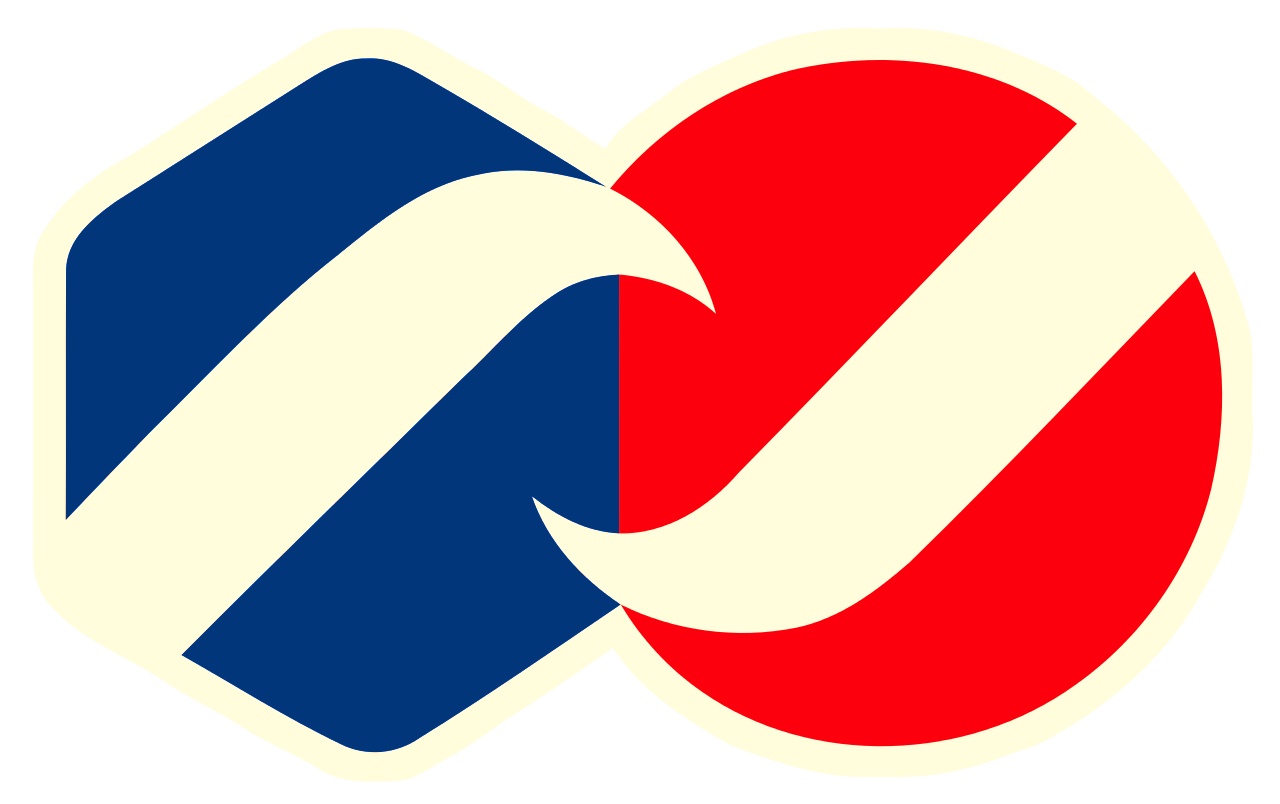 南台汙染源報告
指導老師:林聰益 老師
組員：
自控三甲 4A212037 林宸冊  
自控三甲 4A212087 陳時斌
自控三甲 4A212021 丁怡禎
自控三甲 4A212036 陳佑瑜
南台主要汙染源
汙染源主要是噪音還有空氣汙染，而空氣汙染來源:燃煤、機動車、工業源、霧霾

燃煤汙染物主要來自原煤散燒和中小鍋爐排放。

機動車排放包括汽油車排放和柴油車排放，汽油車持有量巨大，在靜穩條件下對城區貢獻明顯；柴油車則單車排放量大，一次顆粒物排放顯著。

工業源則主要包括北京及周邊地區的鋼鐵、石化和建材等主要工業過程。

台南市有3成的空氣污染物(霧霾)來自台灣境外，另3成多來自其他縣市
車輛排放廢氣所帶來的空氣污染問題
所排放之廢氣，部論是對人體或是環境的影響都很大。對人體易引起支氣管其並且導致致癌。對環境有嚴重的空氣汙染。
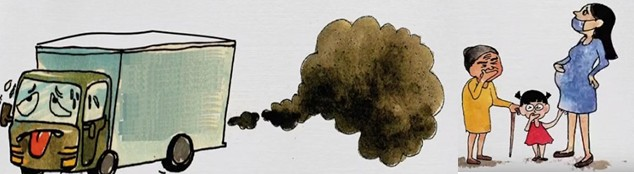 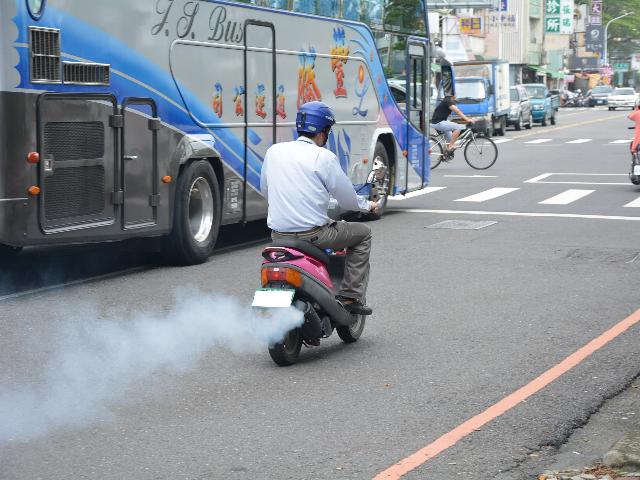 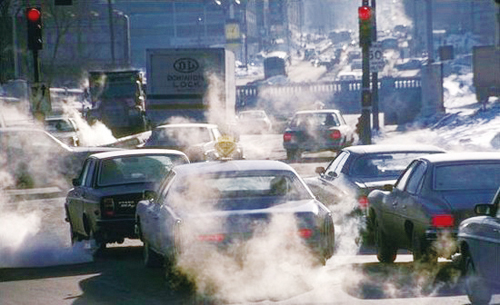 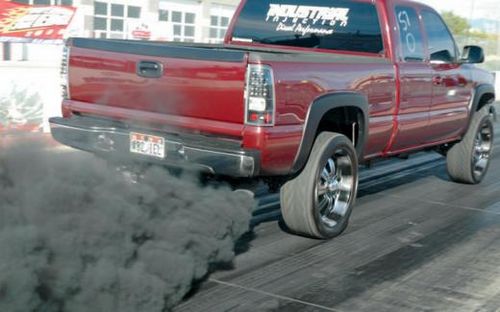 工業源汙染
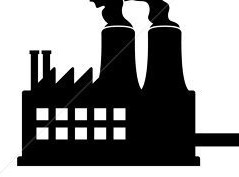 南台附近或鄰近縣市都有許多工廠，大型重工業、石化業、火力發電廠集中在中部以南地區，造成許多空氣還有汙水汙染，對南台算是最大的汙染問題
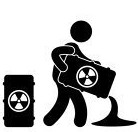 永康工業區
永康工業區裡有許多的汙染源問題，對中部以南地區，造成許多空氣還有汙水汙染
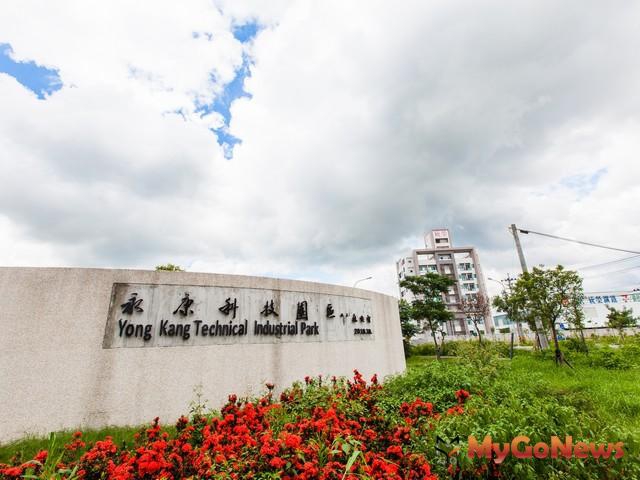 永康工業區分布圖
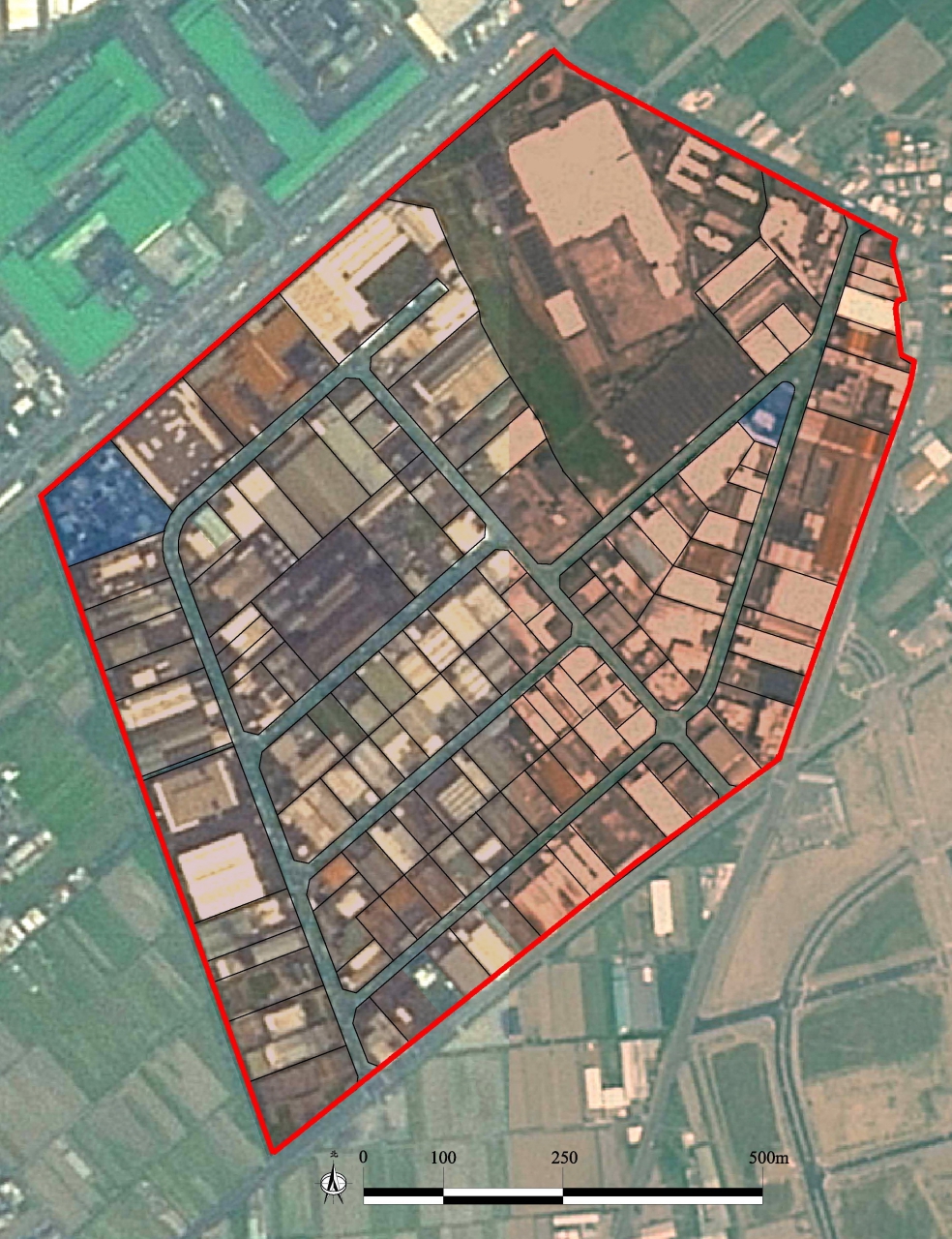 永康飼料廠
永康的飼料工廠排放惡臭，已嚴重影響學生上課情緒及學習品質，也常被附近居民檢舉
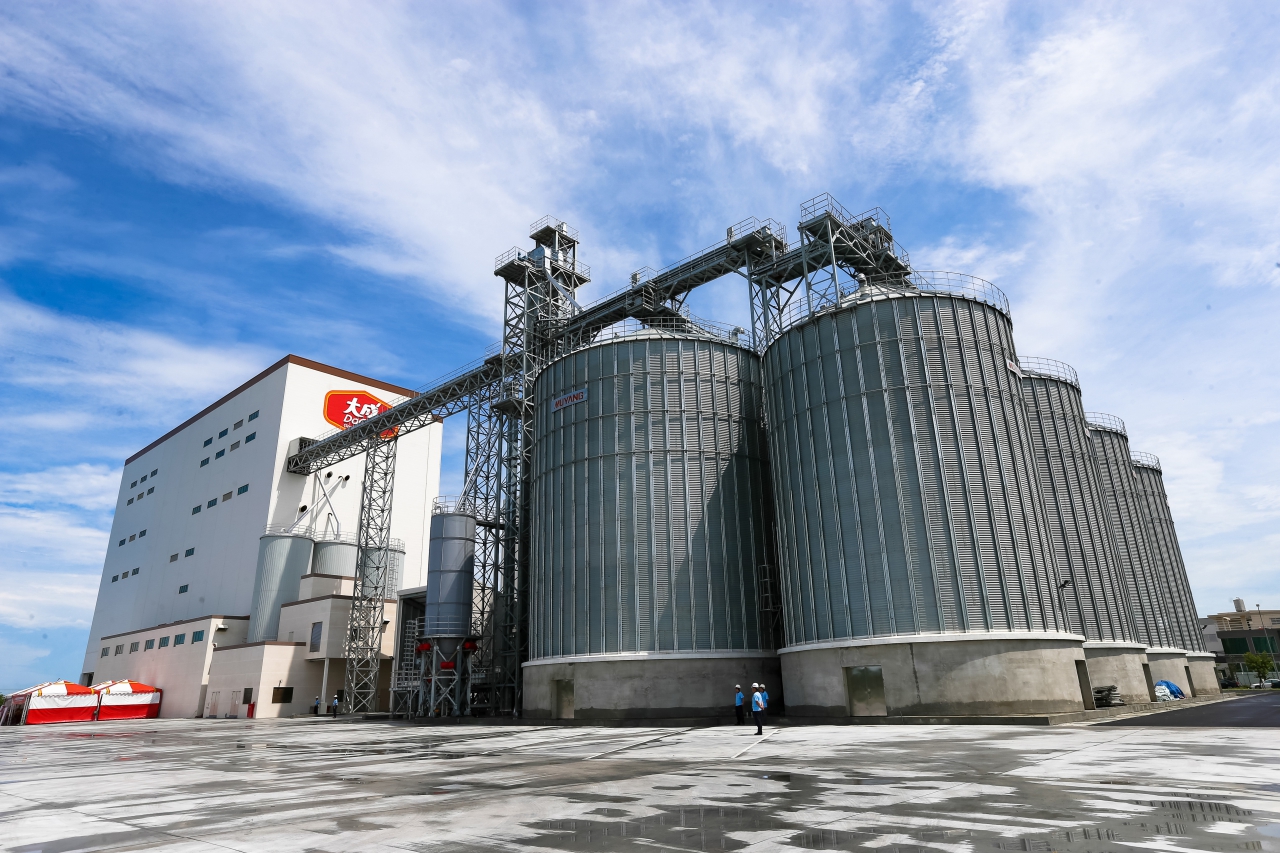 永康工業區汙水處理廠
造成許多汙水排放的問題
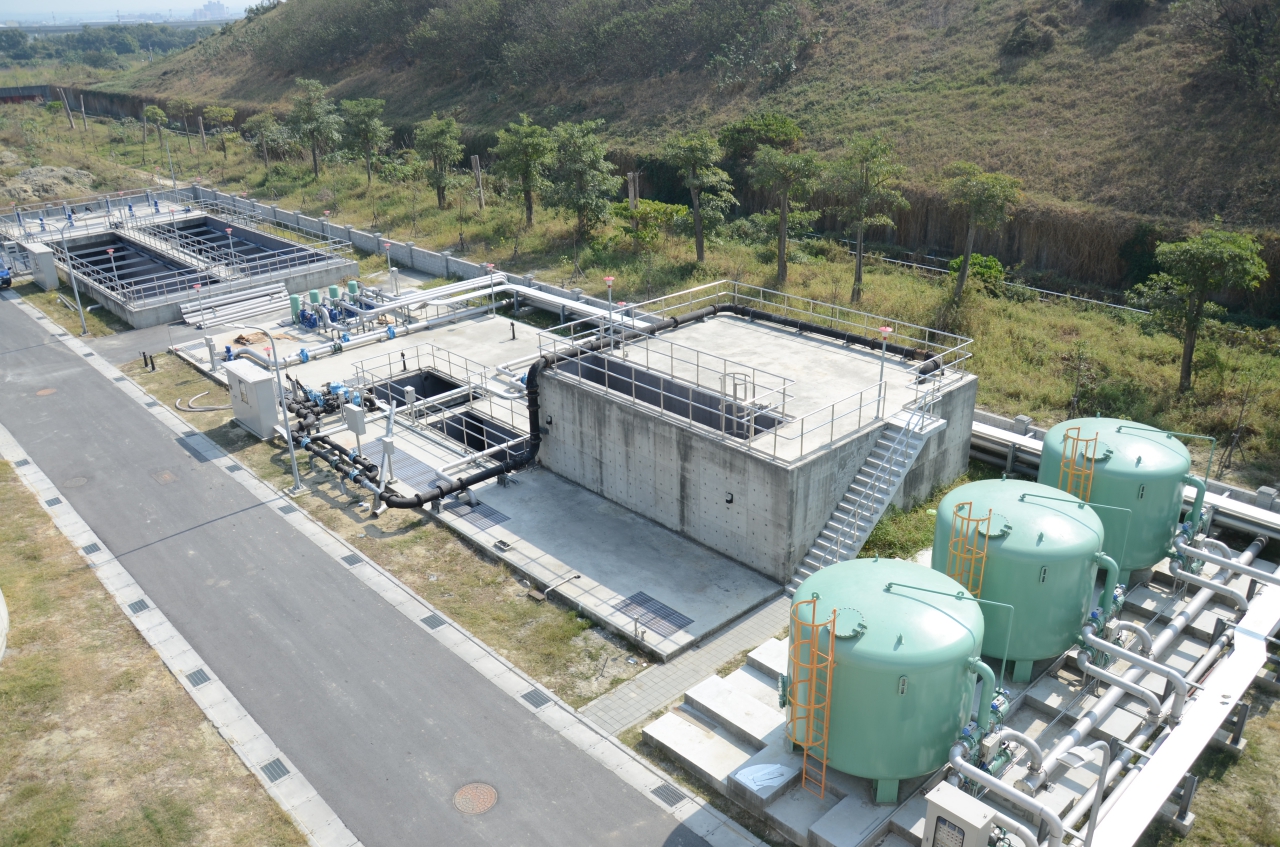 興達火力發電
主要造成燃煤空氣汙染問題，煤炭在經由鍋爐燃燒後，產生之空氣污染物如氮氧化物、粒狀污染物及硫氧化物
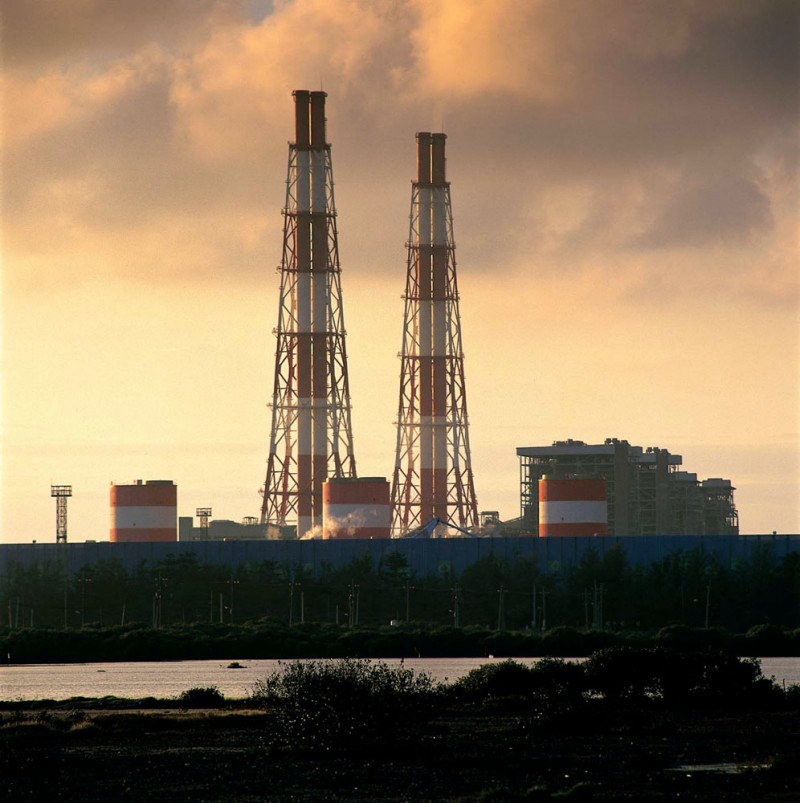 工廠燃煤的過程圖
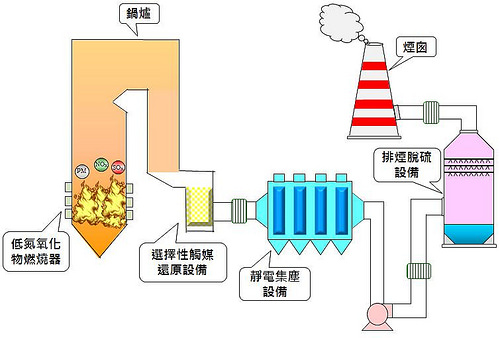 永康焚化爐
台灣冬天吹東北季風 且冬天氣壓高 飛塵飛不高 大橋剛好位於永康工業區金屬業與焚化爐的下風處因此使南台造成嚴重的空氣汙染
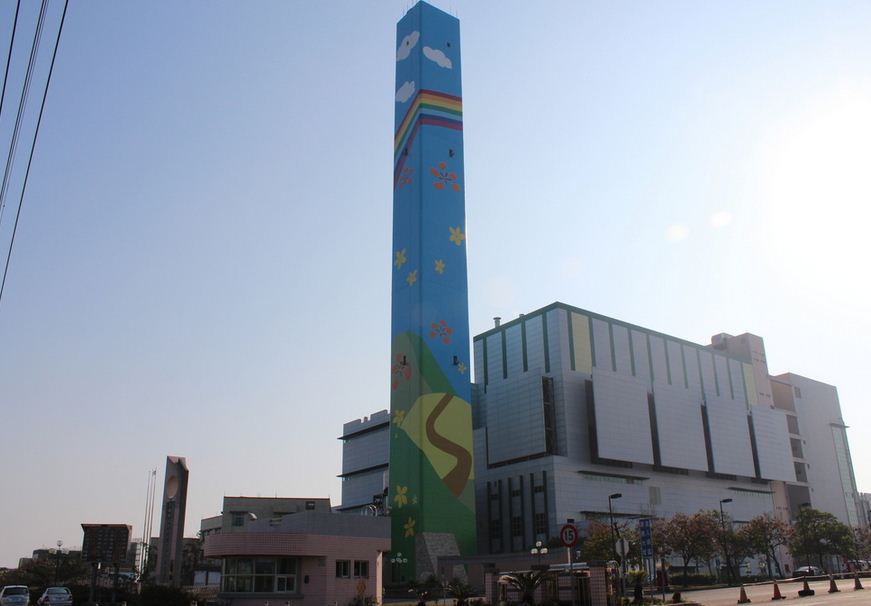 大陸對台南造成的霧霾
大陸霧霾近來侵襲台灣，尤以南部情況更加慘烈。

         南部地區因區域特性，空氣污染物易隨著氣流由北往南傳送累積，加上大型重工業、石化業、火力發電廠集中在中部以南地區，導致下風處縣市的空氣品質相對較差

         台南市有3成的空氣污染物來自台灣境外，另3成多來自其他縣市，臺南市內工廠、汽機車、車行揚塵及營建工地等污染源約占3成多。受到地形等因素影響，其中安南、新營監測數據均偏高。
霧霾造成天空霧濛濛
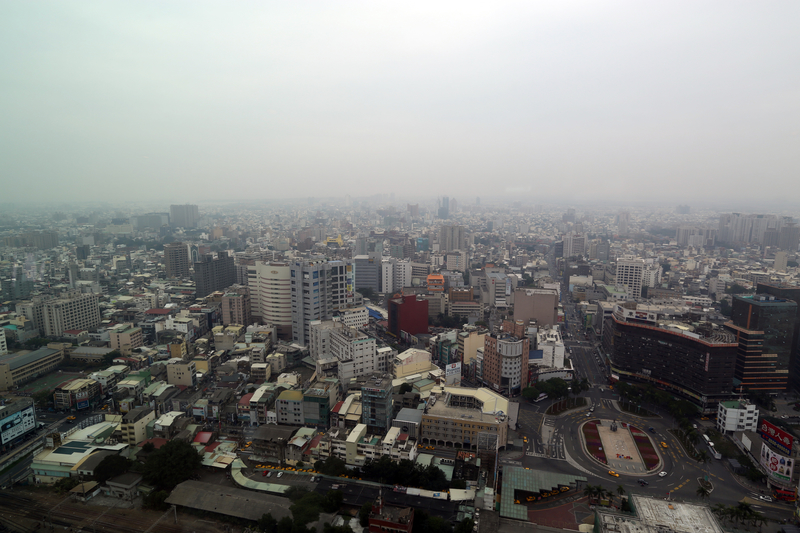 其他汙染
煙：當吸煙危害吸煙者本身健康的同時，二手煙也影響非吸煙者。除了刺激眼、鼻和咽喉外，它也會： 
(1)明顯地增加非吸煙者患上肺癌和心臟疾病的機會。 
(2)大大增加兒童患呼吸疾病的機會。例：呼吸系統會較容易受到感染。包括增加咳嗽、氣喘、痰多、損壞肺部功能和減緩肺部發育。
炒菜油煙：(1)侵入呼吸道，進而引起食慾減退、心煩、精神不振等症狀。 
(2)傷害感覺器官。鼻、眼、咽喉刺激，引起呼吸道疾病。 
(3)含有致癌物，可誘發肺臟組織癌變。與對腸道、大腦神經危害。 
(4)從煤氣、液化氣等炊火源中釋放出的一氧化碳、二氧化碳、氮氧化物等有害氣體。
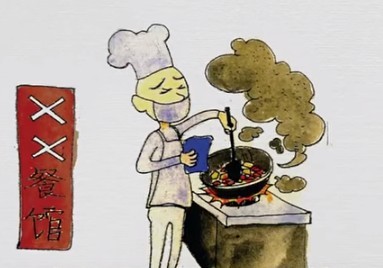 冷氣：對人體來說，易引起過敏，誘發氣喘、感冒和中暑。 
對地球來說，冷媒會使臭氧破洞。臭氧層變薄紫外線增加造稱白內障、皮膚癌換著增加。也大大破壞地球生態。
改善方法
如果你在5公里範圍內出行，試試乘坐公車，腳踏車等等..
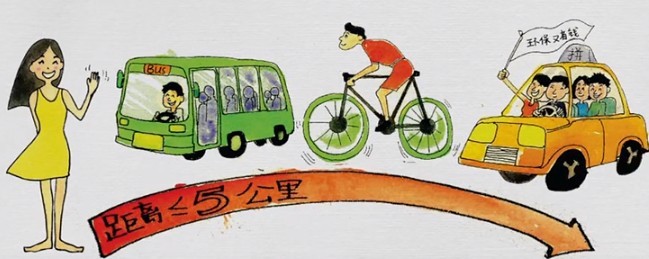 工廠燒煤盡量不使用劣質煤炭
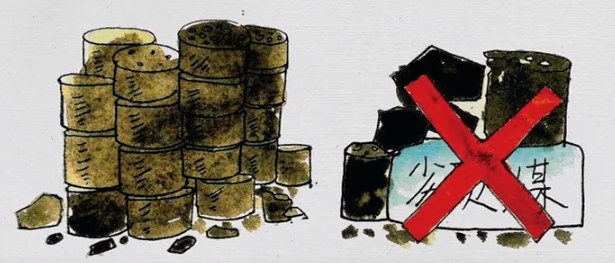 可以拍下工廠汙染源，並檢舉違法行為，使之改善
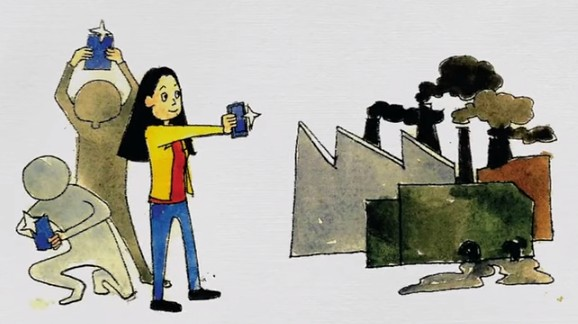 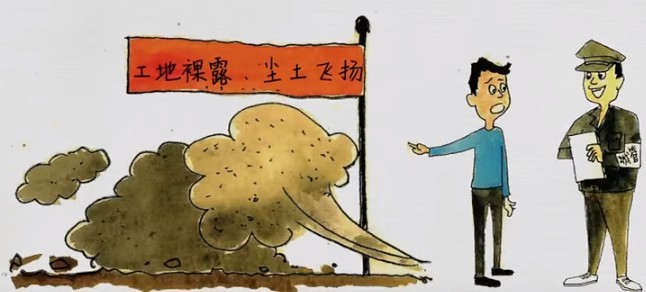 多參與公共意見和聯合活動
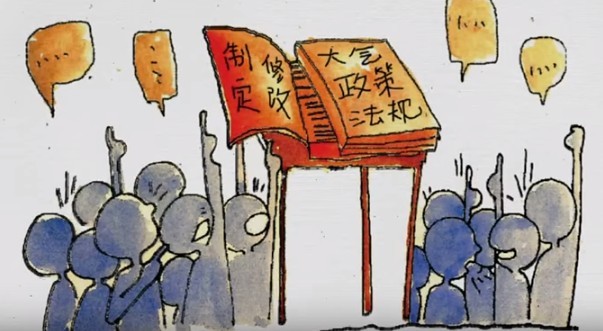 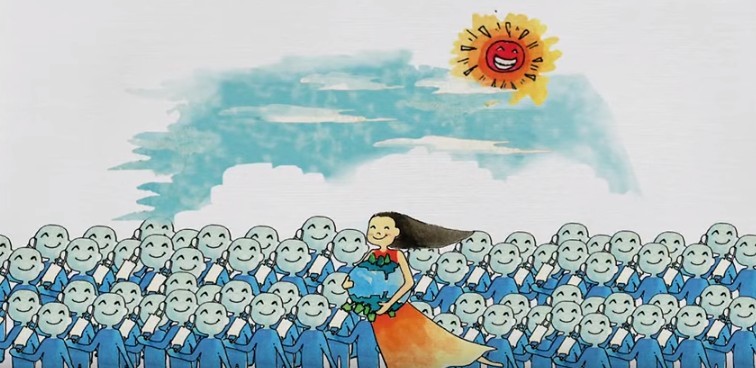 讓我們一起改善南台環境